Amplification Plots
20210924_DL2021040_SktAnnaeGymOrdrupGym.mxp
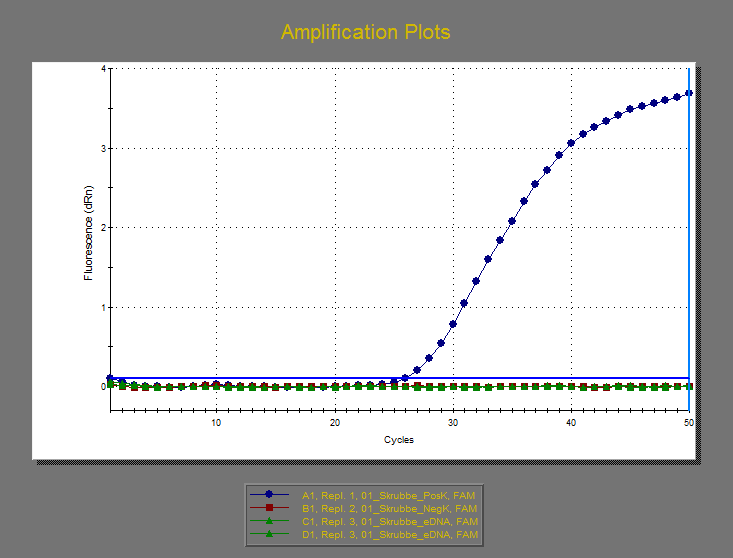 Amplification Plots
20210924_DL2021040_SktAnnaeGymOrdrupGym.mxp
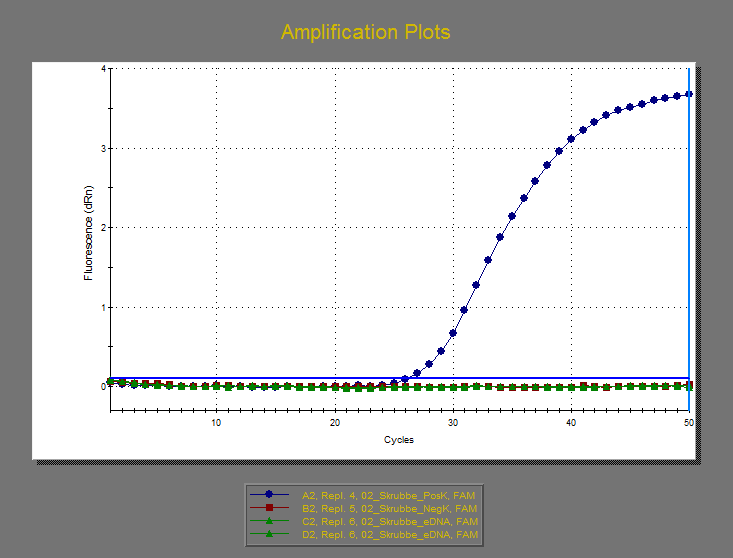 Amplification Plots
20210924_DL2021040_SktAnnaeGymOrdrupGym.mxp
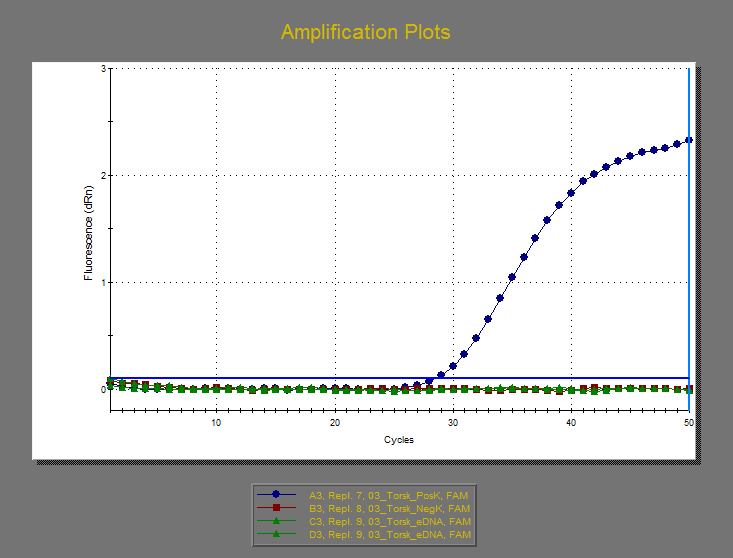 Amplification Plots
20210924_DL2021040_SktAnnaeGymOrdrupGym.mxp
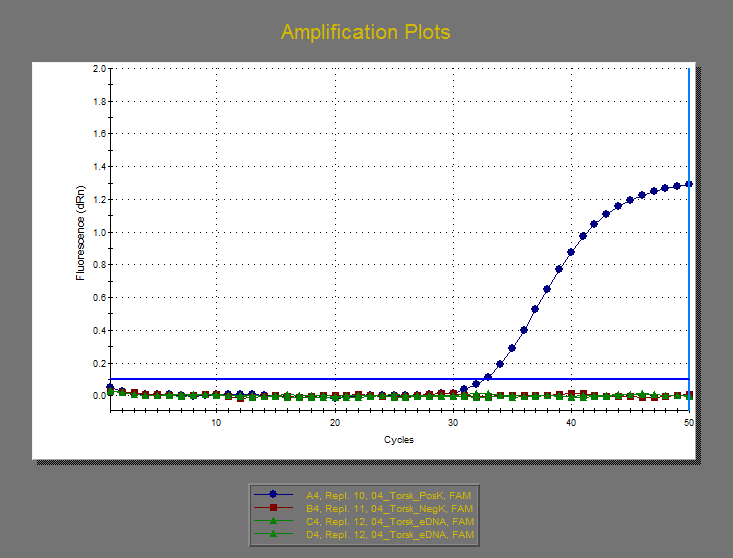 Amplification Plots
20210924_DL2021040_SktAnnaeGymOrdrupGym.mxp
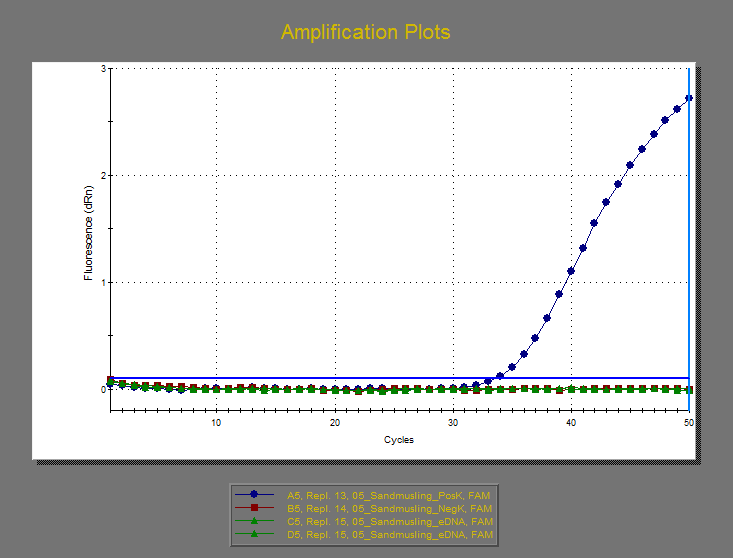 Amplification Plots
20210924_DL2021040_SktAnnaeGymOrdrupGym.mxp
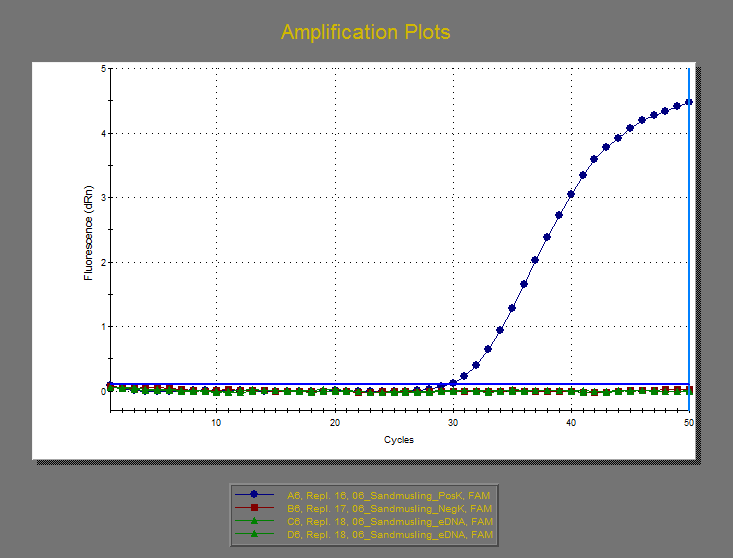 Amplification Plots
20210924_DL2021040_SktAnnaeGymOrdrupGym.mxp
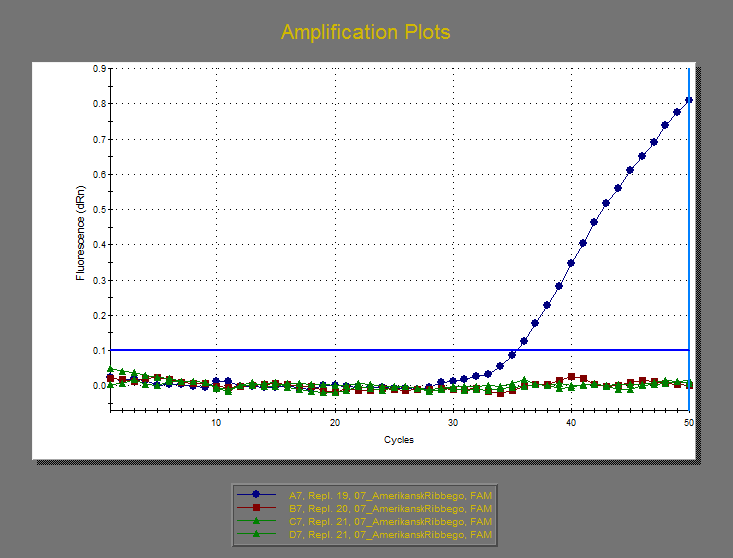 Amplification Plots
20210924_DL2021040_SktAnnaeGymOrdrupGym.mxp
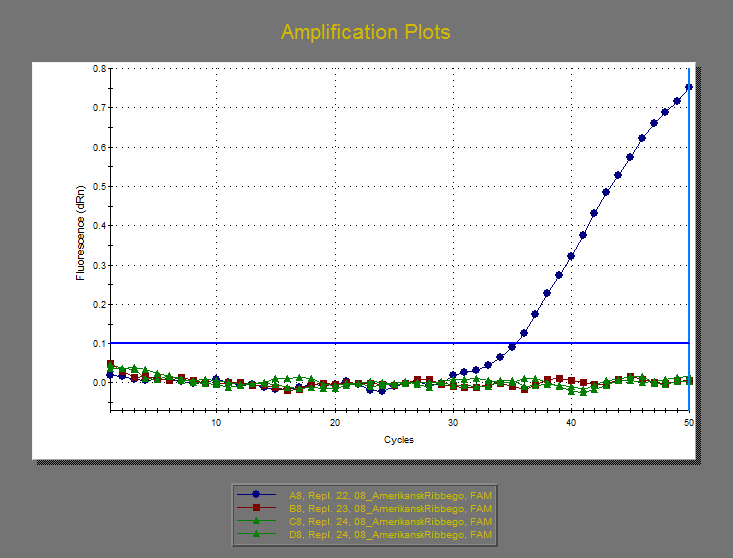 Amplification Plots
20210924_DL2021040_SktAnnaeGymOrdrupGym.mxp
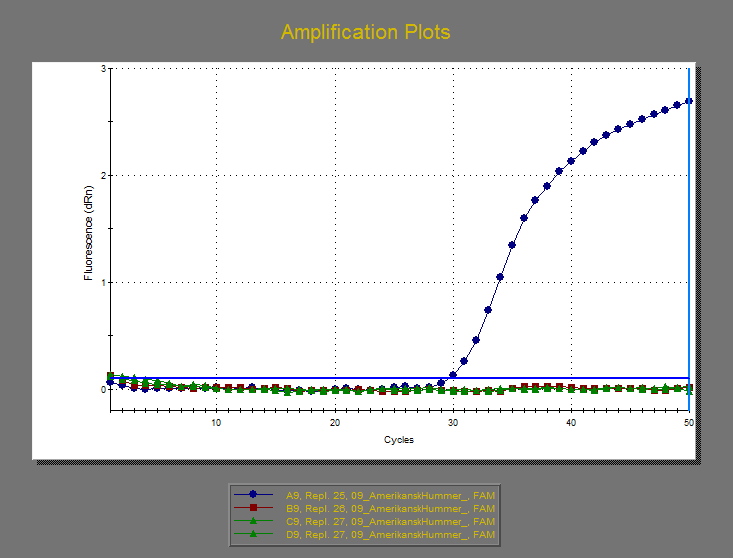 Amplification Plots
20210924_DL2021040_SktAnnaeGymOrdrupGym.mxp
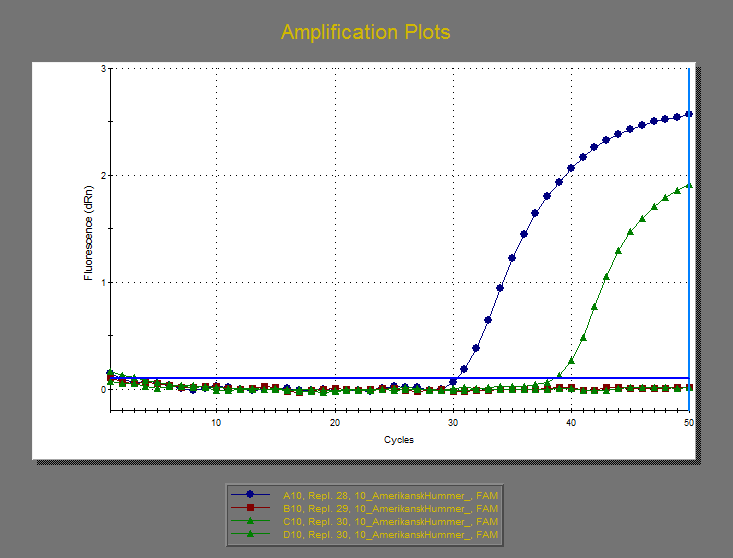 Amplification Plots
20210924_DL2021040_SktAnnaeGymOrdrupGym.mxp
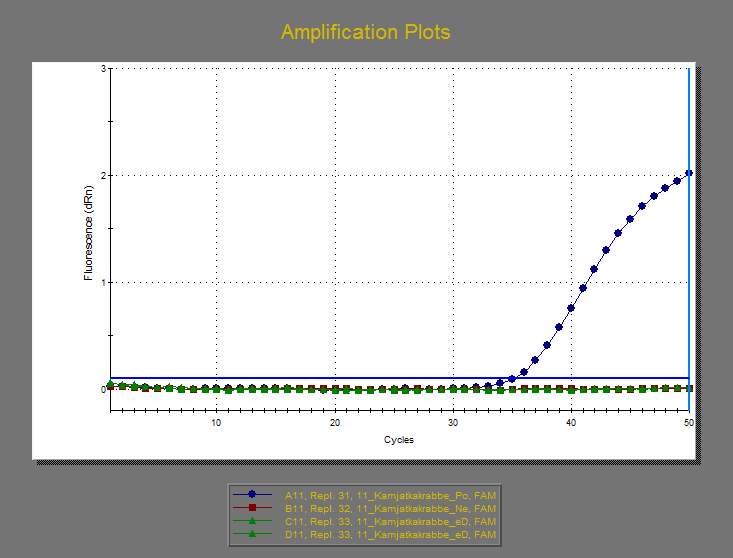 Amplification Plots
20210924_DL2021040_SktAnnaeGymOrdrupGym.mxp
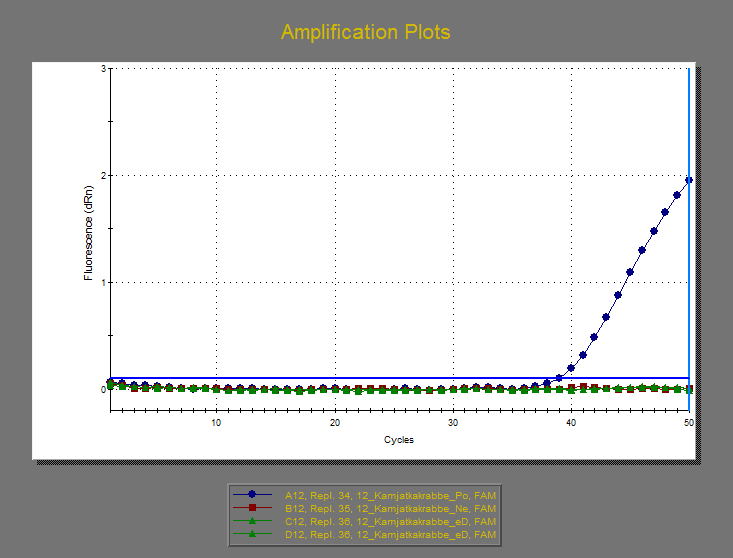 Amplification Plots
20210924_DL2021040_SktAnnaeGymOrdrupGym.mxp
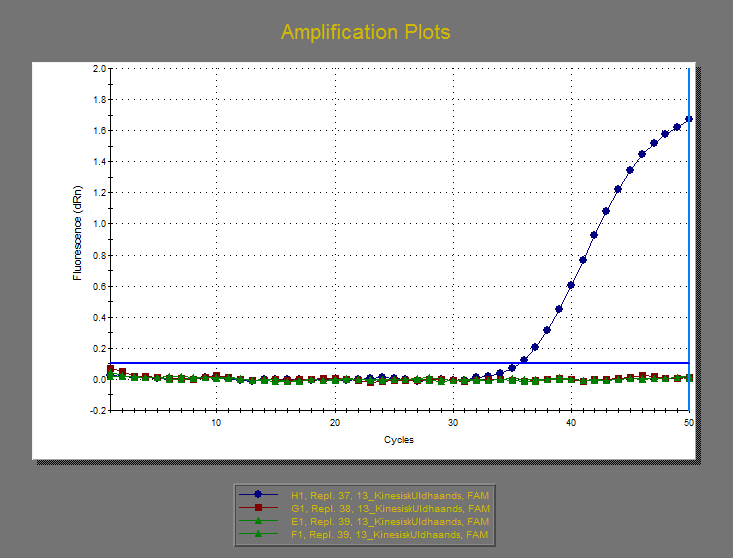 Amplification Plots
20210924_DL2021040_SktAnnaeGymOrdrupGym.mxp
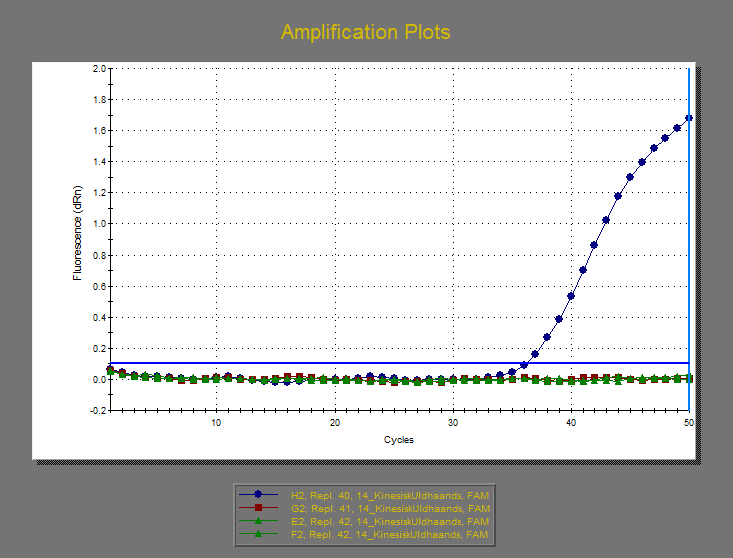 Amplification Plots
20210924_DL2021040_SktAnnaeGymOrdrupGym.mxp
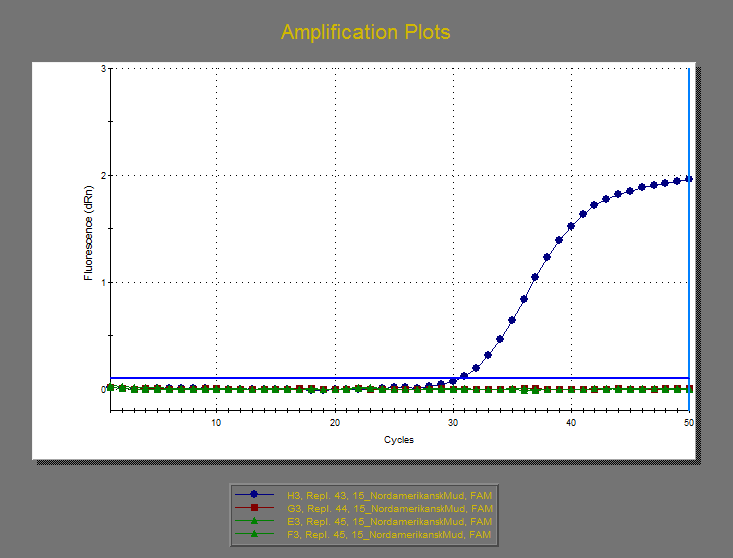 Amplification Plots
20210924_DL2021040_SktAnnaeGymOrdrupGym.mxp
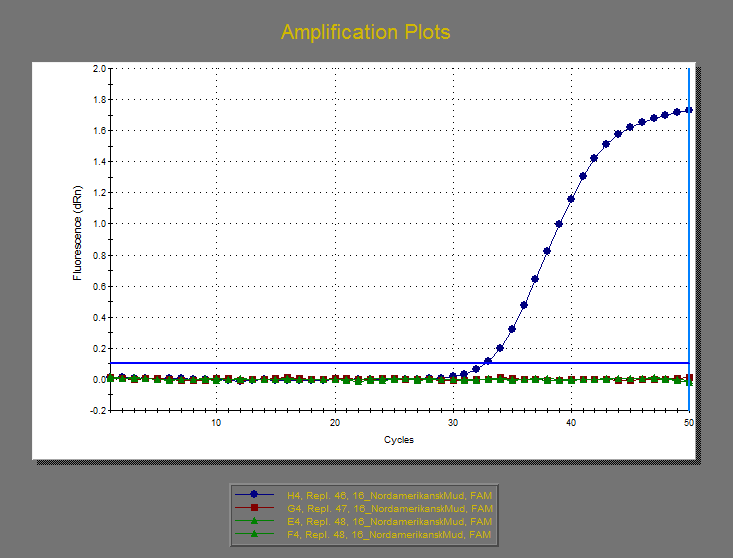 Amplification Plots
20210924_DL2021040_SktAnnaeGymOrdrupGym.mxp
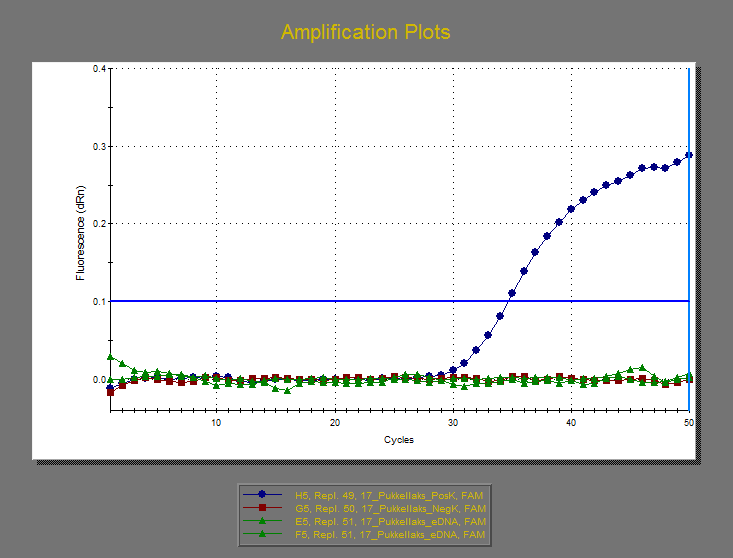 Amplification Plots
20210924_DL2021040_SktAnnaeGymOrdrupGym.mxp
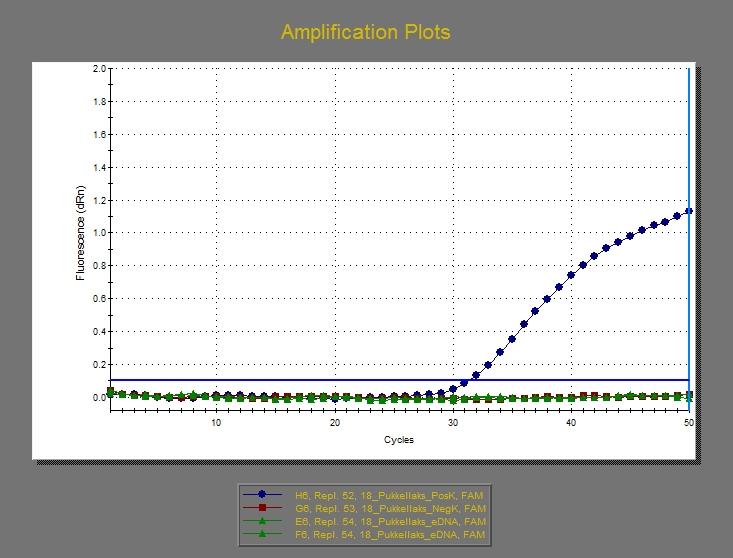 Amplification Plots
20210924_DL2021040_SktAnnaeGymOrdrupGym.mxp
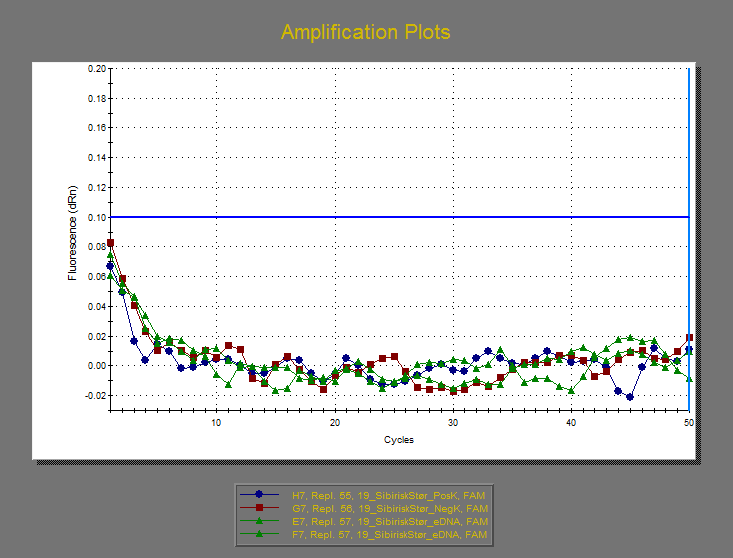 Amplification Plots
20210924_DL2021040_SktAnnaeGymOrdrupGym.mxp
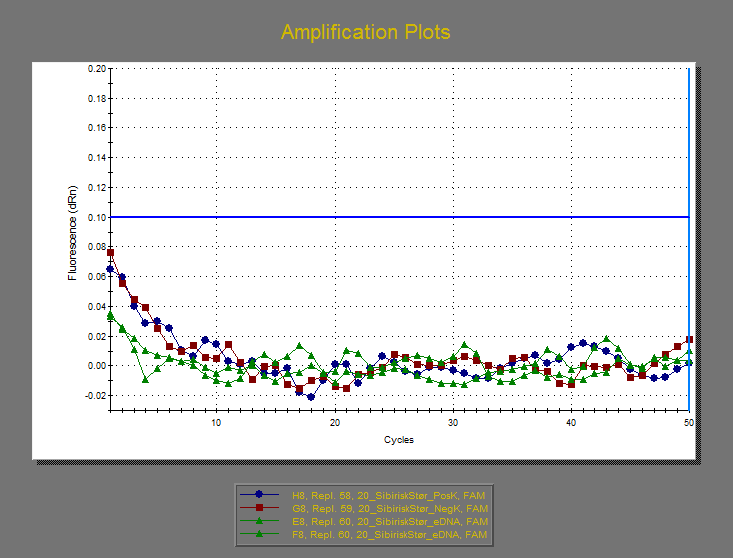 Amplification Plots
20210924_DL2021040_SktAnnaeGymOrdrupGym.mxp
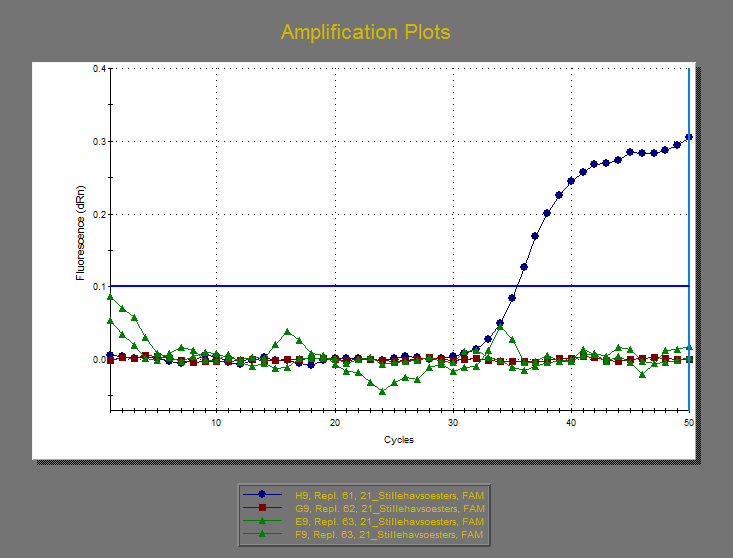 Amplification Plots
20210924_DL2021040_SktAnnaeGymOrdrupGym.mxp
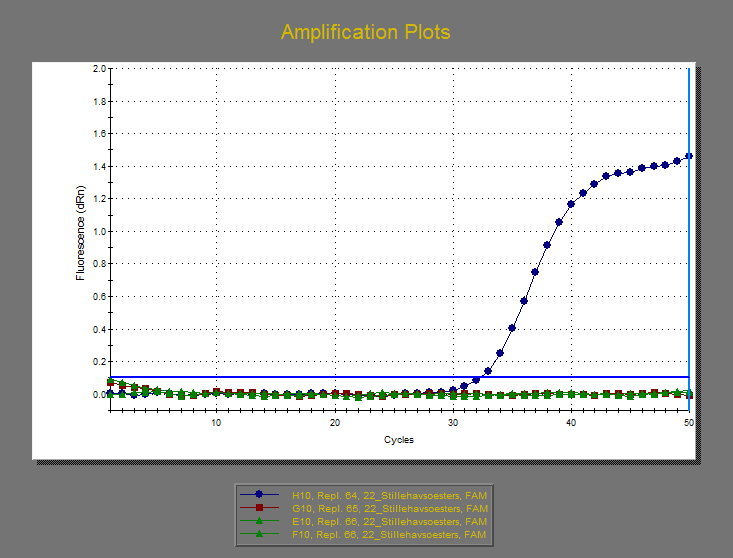 Amplification Plots
20210924_DL2021040_SktAnnaeGymOrdrupGym.mxp
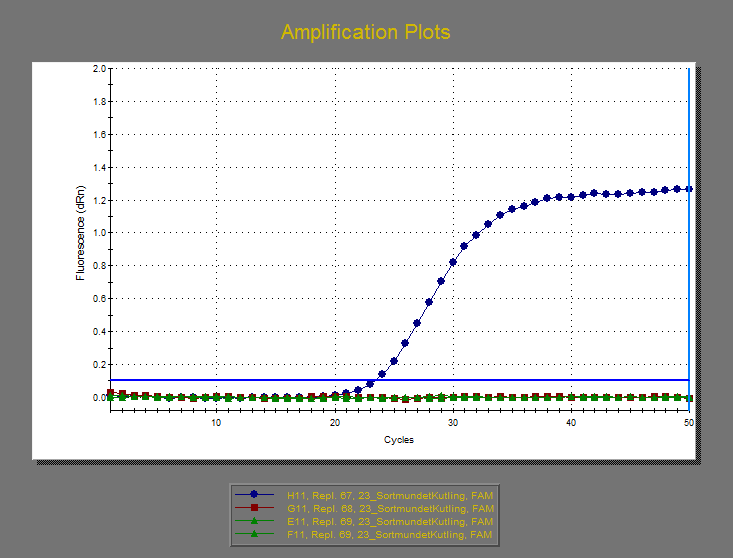 Amplification Plots
20210924_DL2021040_SktAnnaeGymOrdrupGym.mxp
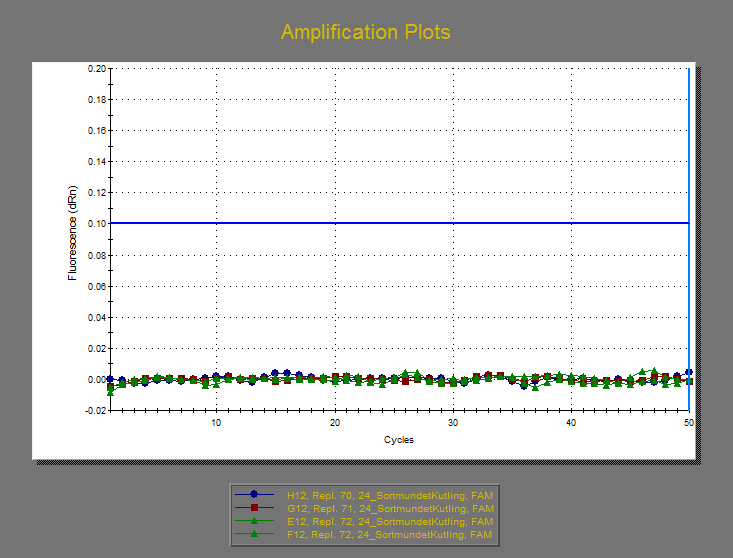